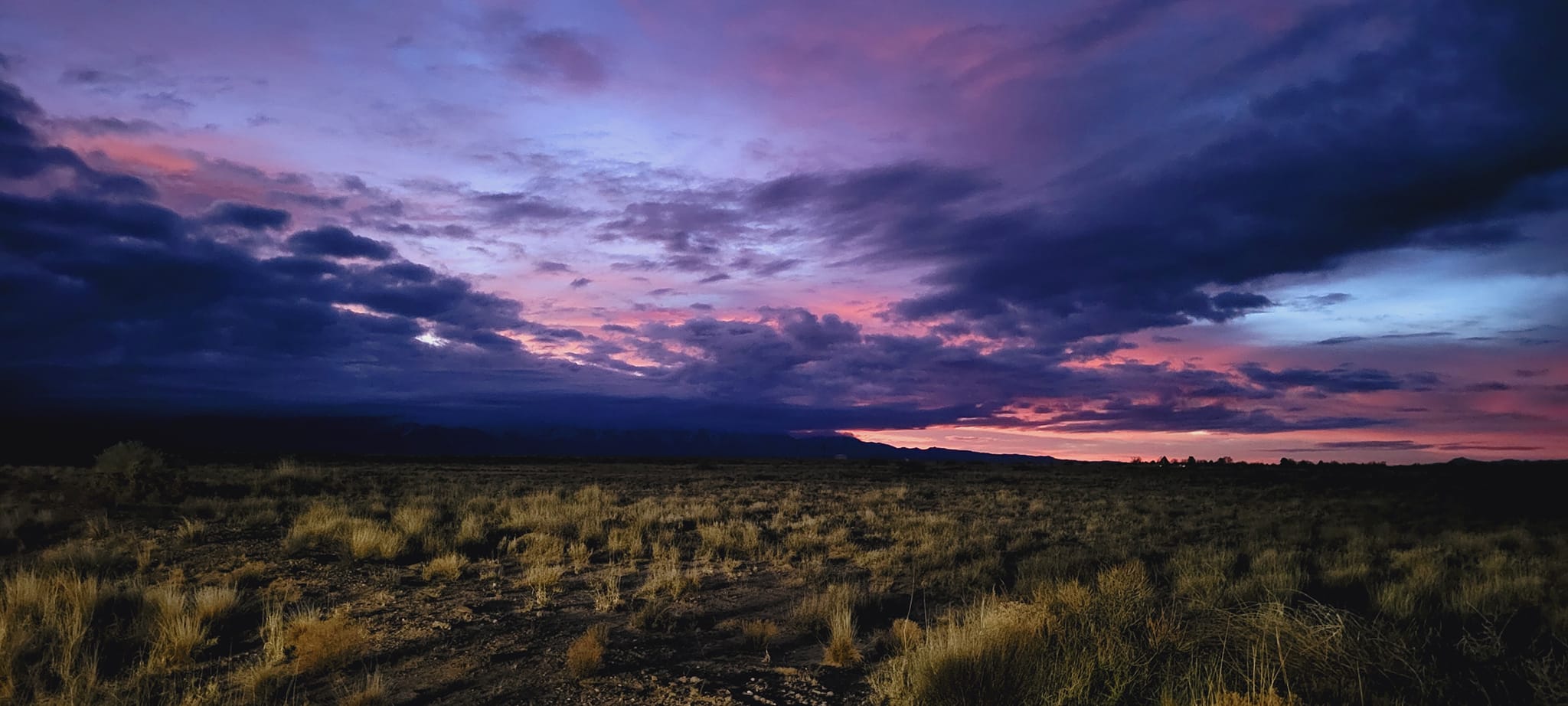 “Be Filled with the Spirit”
“Be Filled with the Spirit”
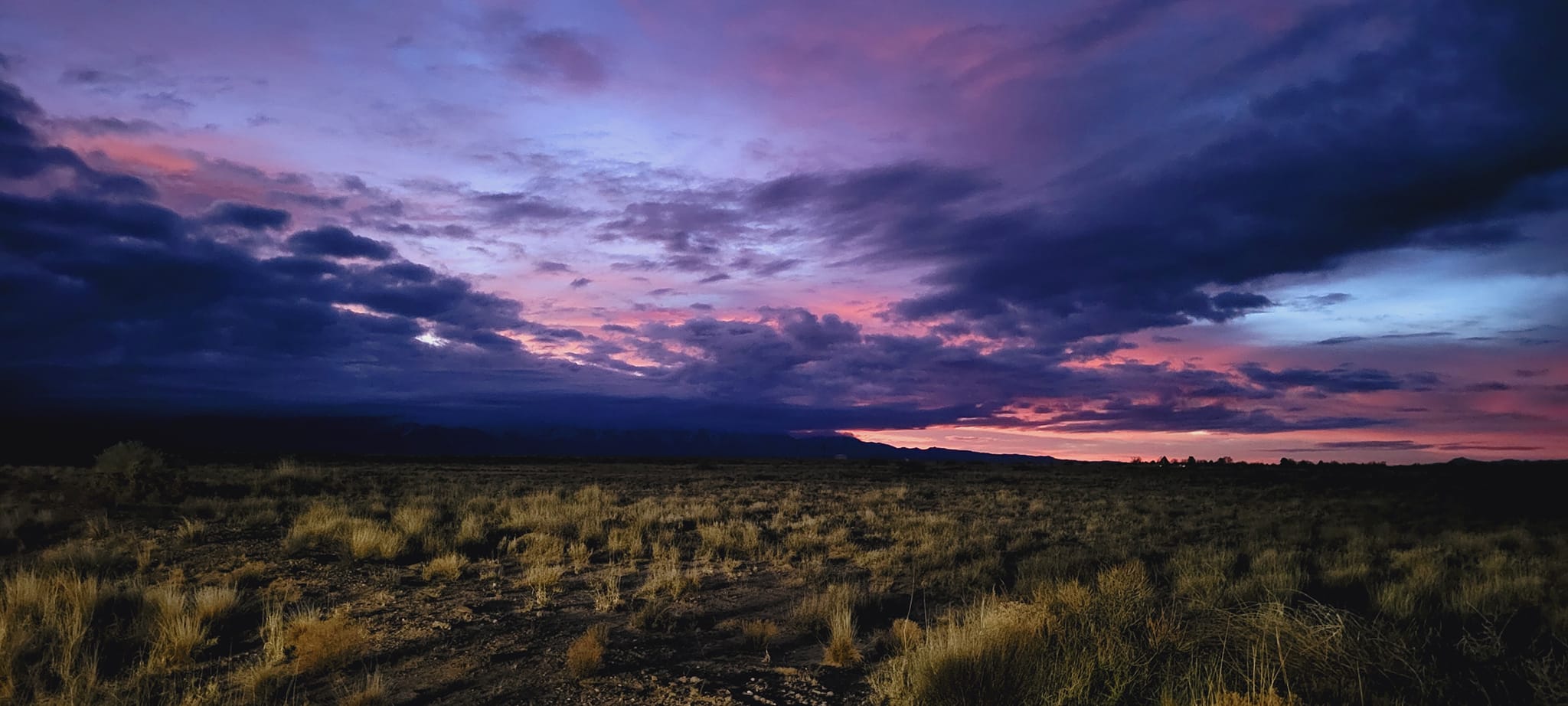 Introduction
Ephesians 5:18-20
Colossians 3:16-17
Ephesians 5:18-20
Colossians 3:16-17
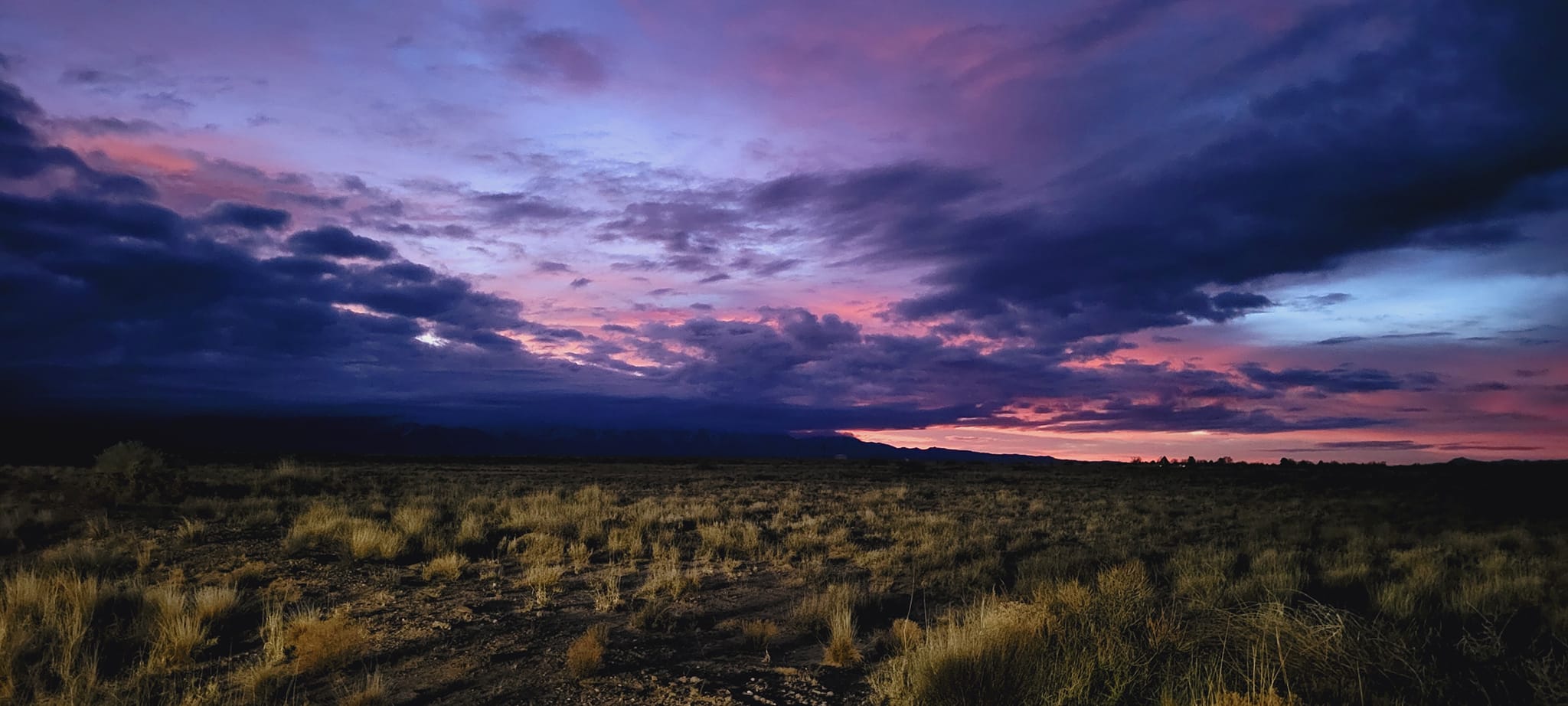 Let the word of Christ dwell in you richly in all wisdom,
And do not be drunk with wine, in which is dissipation; but be filled with the Spirit,
teaching and admonishing one another in psalms and hymns and spiritual songs, singing with grace in your hearts to the Lord.
speaking to one another in psalms and hymns and spiritual songs, singing and making melody in your heart to the Lord,
giving thanks always for all things to God the Father in the name of our Lord Jesus Christ.
And whatever you do in word or deed, do all in the name of the Lord Jesus, giving thanks to God the Father through Him.
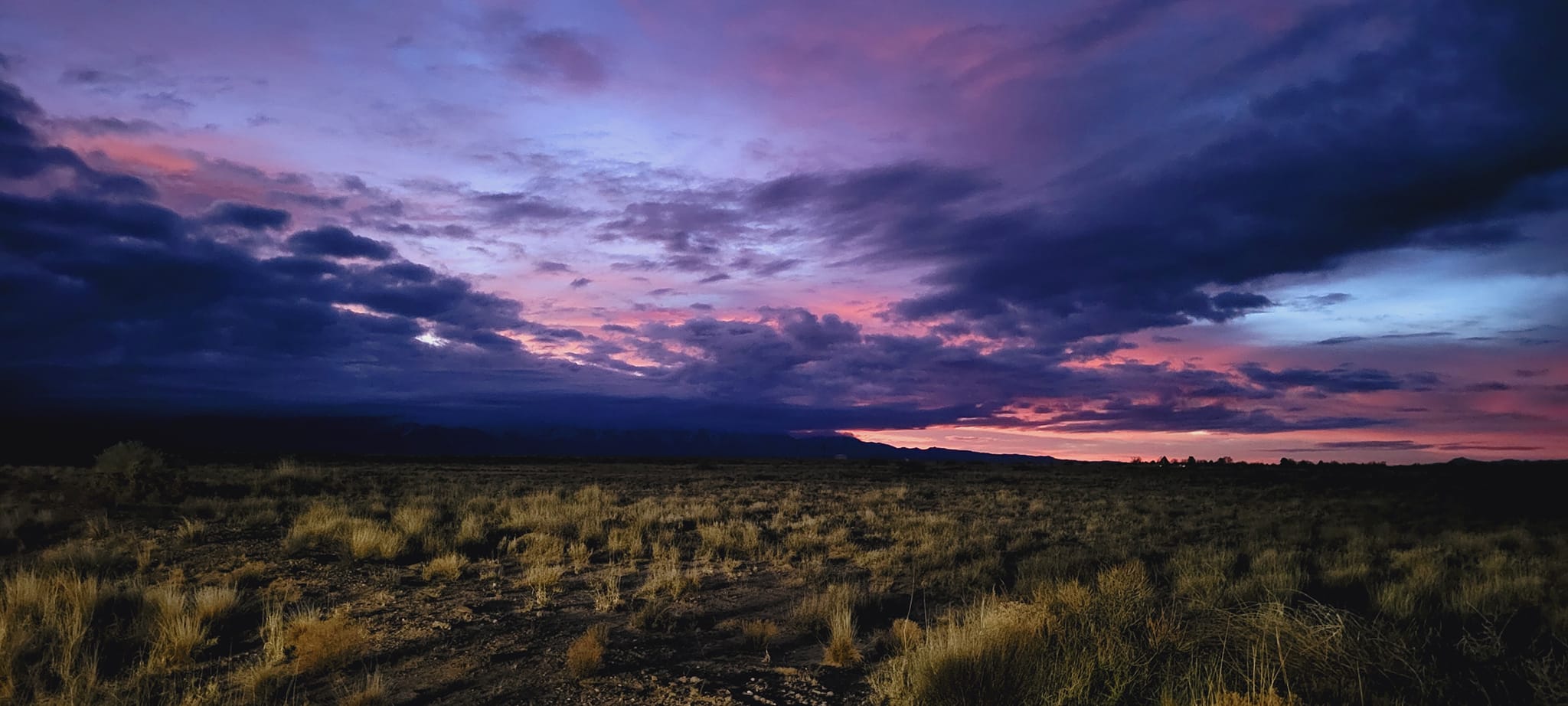 “Be Filled with the Spirit”
=
“Let the Word of Christ Dwell in You”
“Be Filled with the Spirit”
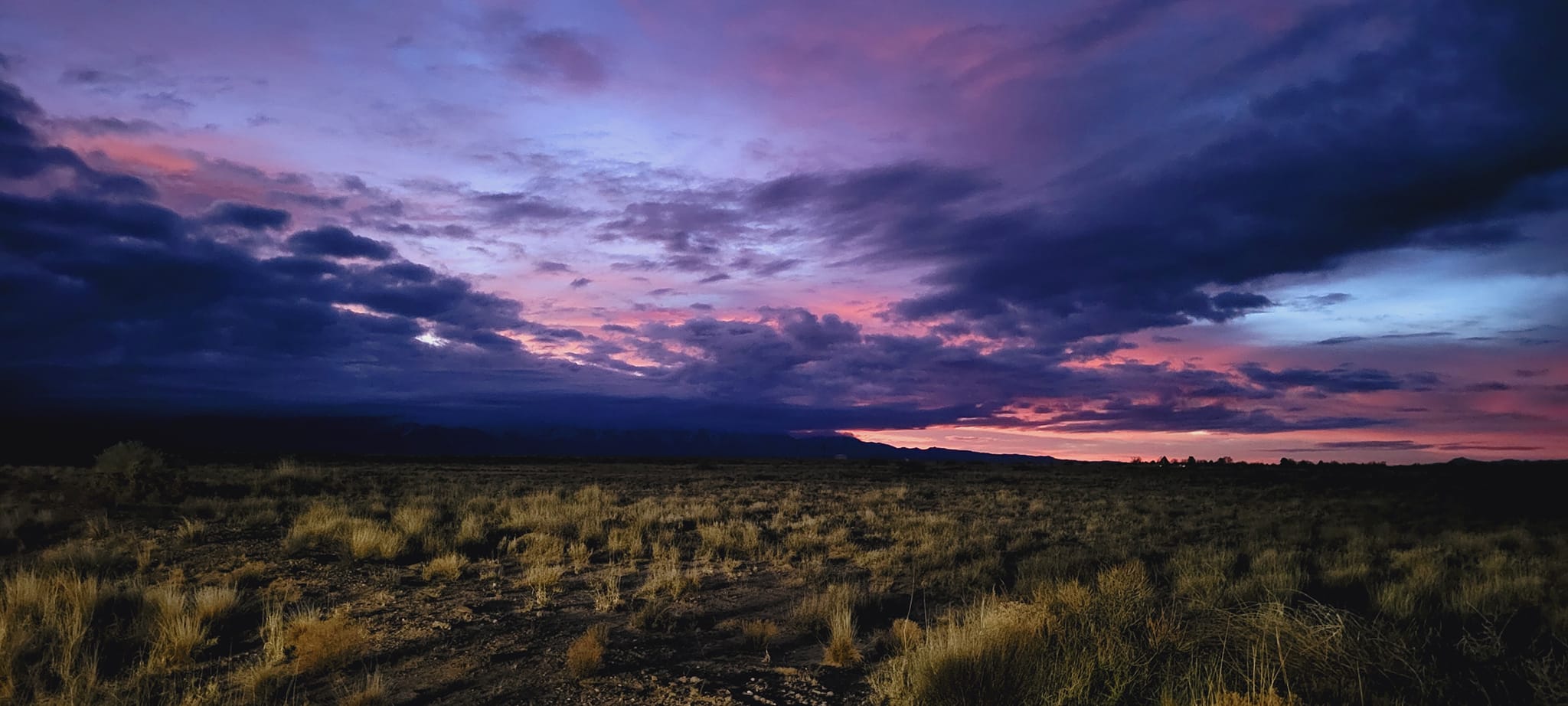 The Spirit Convicts the World of Sin
John 16:7-13
2nd Timothy 4:1-5
“Be Filled with the Spirit”
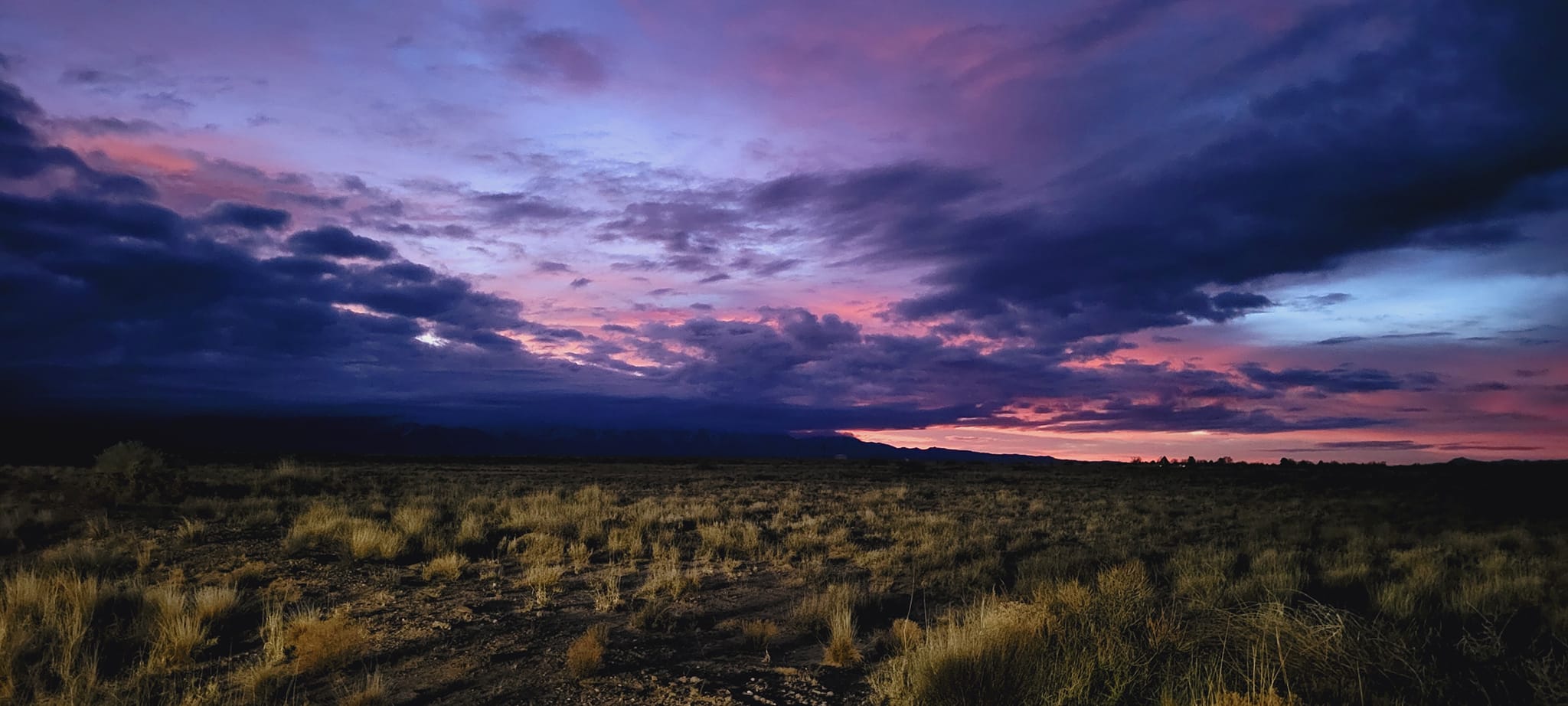 Born of the Spirit
John 3:1-7
1st Peter 1:22-23
“Be Filled with the Spirit”
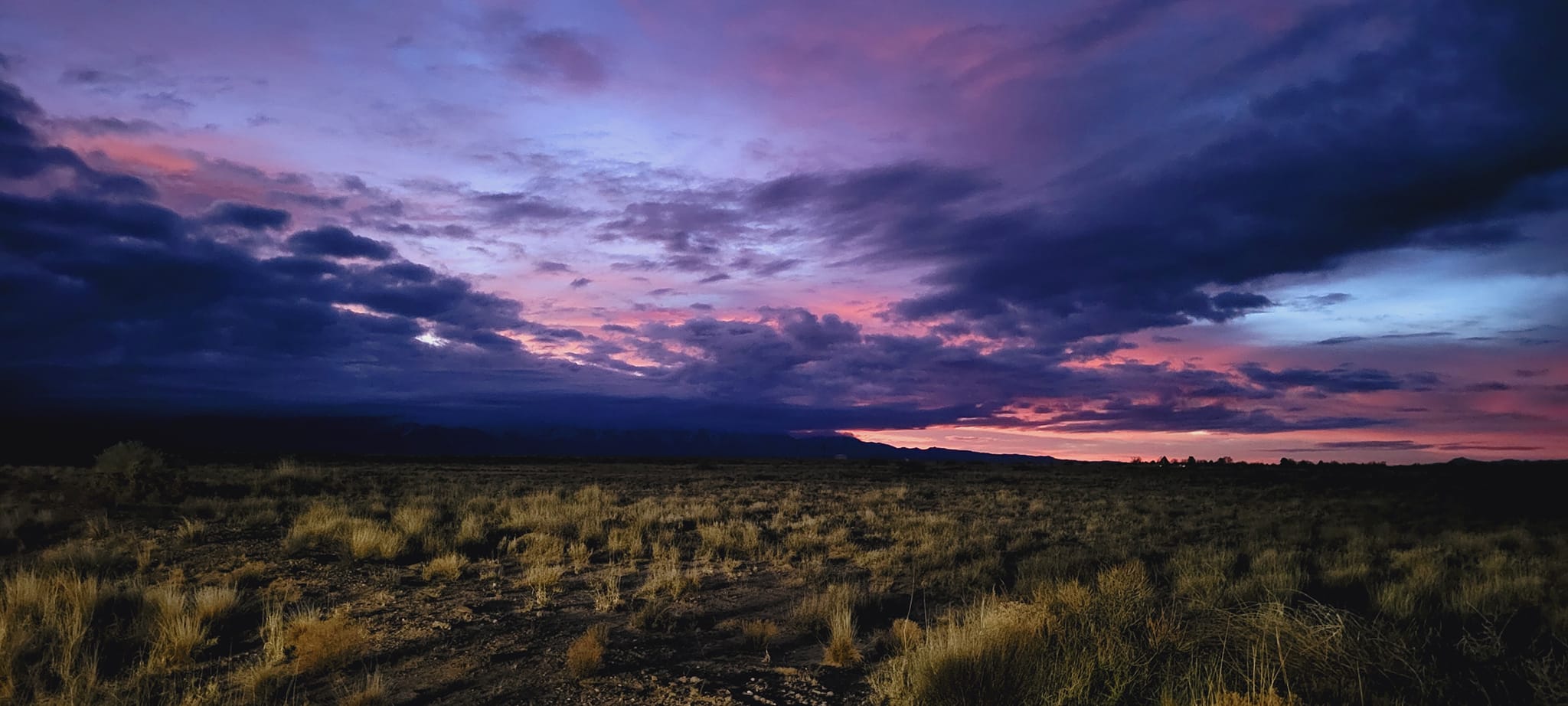 Life through His Spirit
Romans 8:11
John 6:63
“Be Filled with the Spirit”
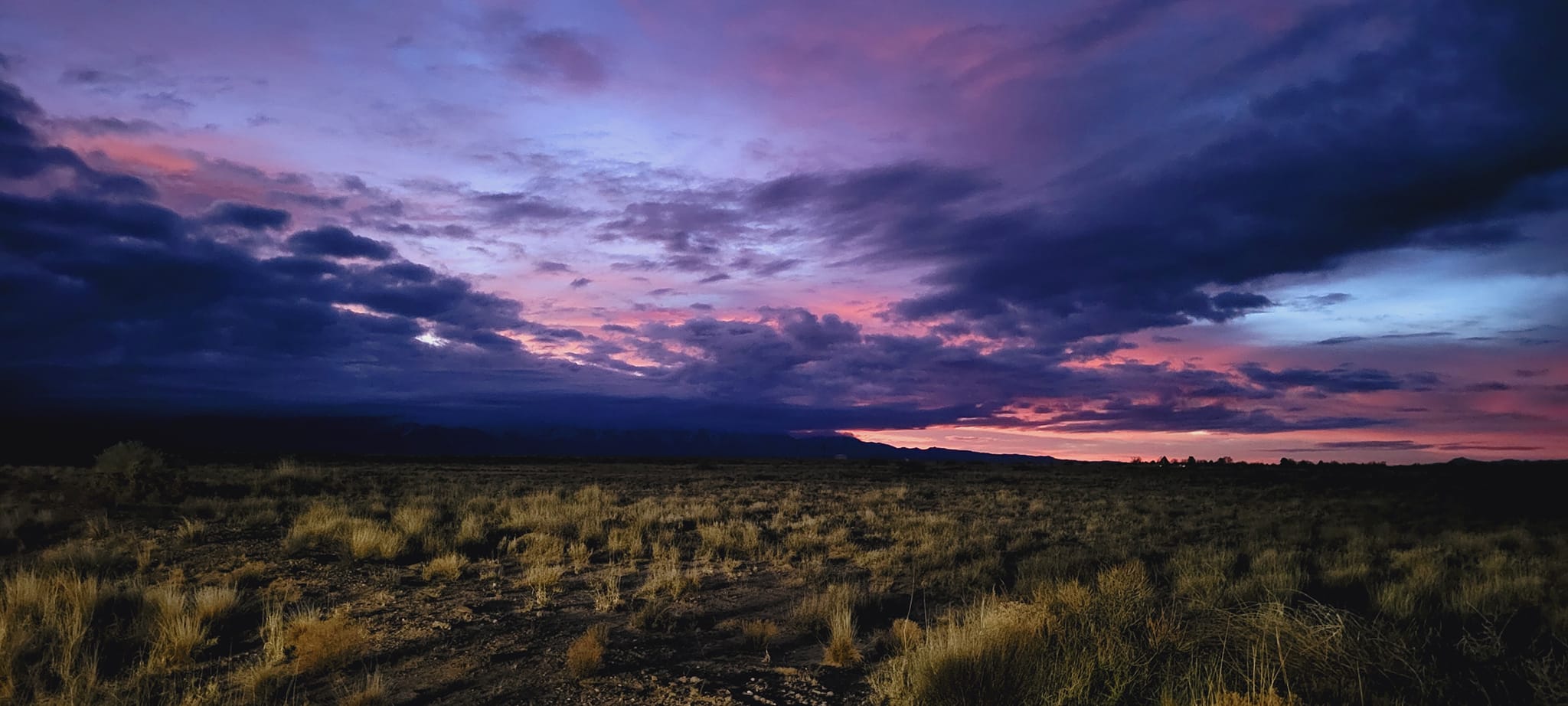 The Law of the Spirit Sets Free
Romans 8:2;2nd Corinthians 3:17
John 8:31-32
“Be Filled with the Spirit”
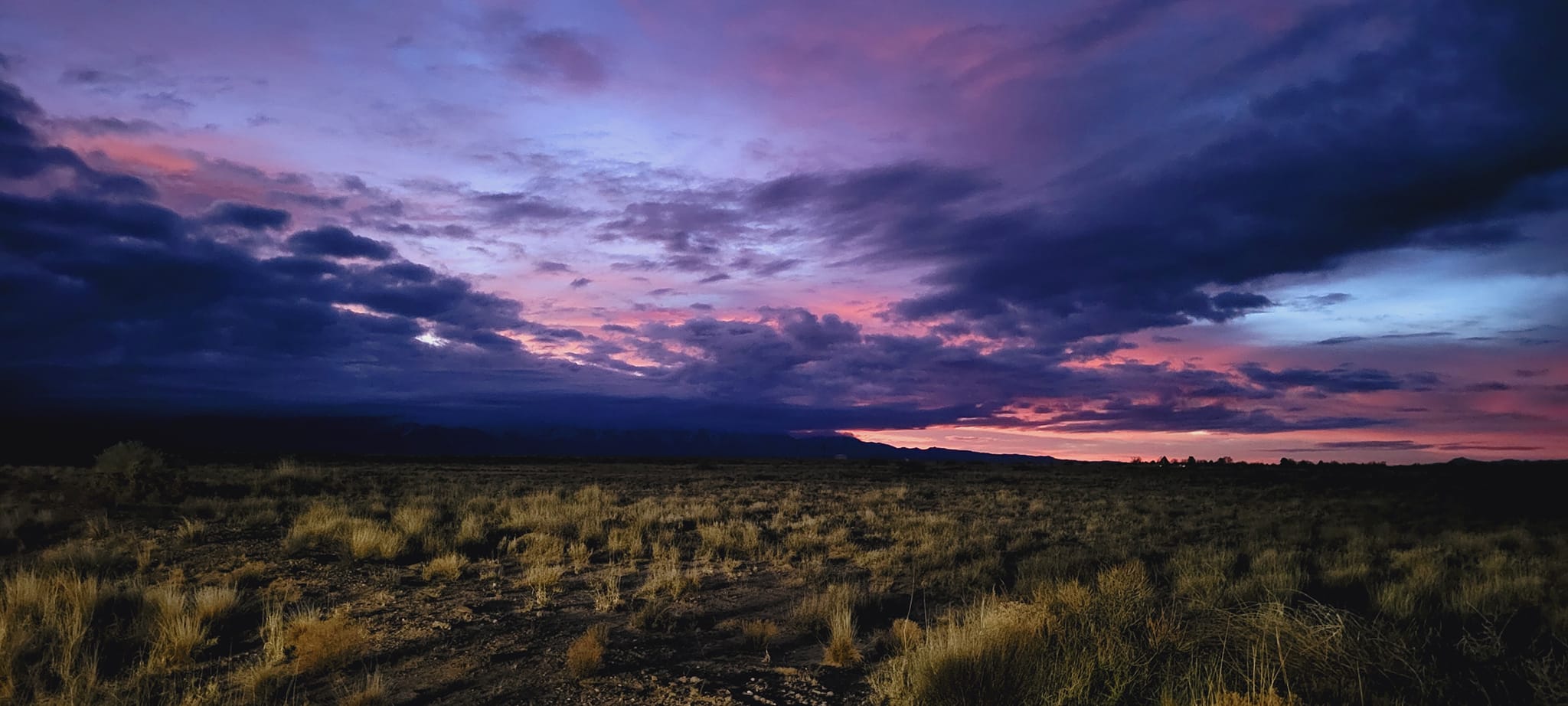 Washed and Sanctified by the Spirit
1st Corinthians 6:9-11
Ephesians 5:26
John 17:17
“Be Filled with the Spirit”
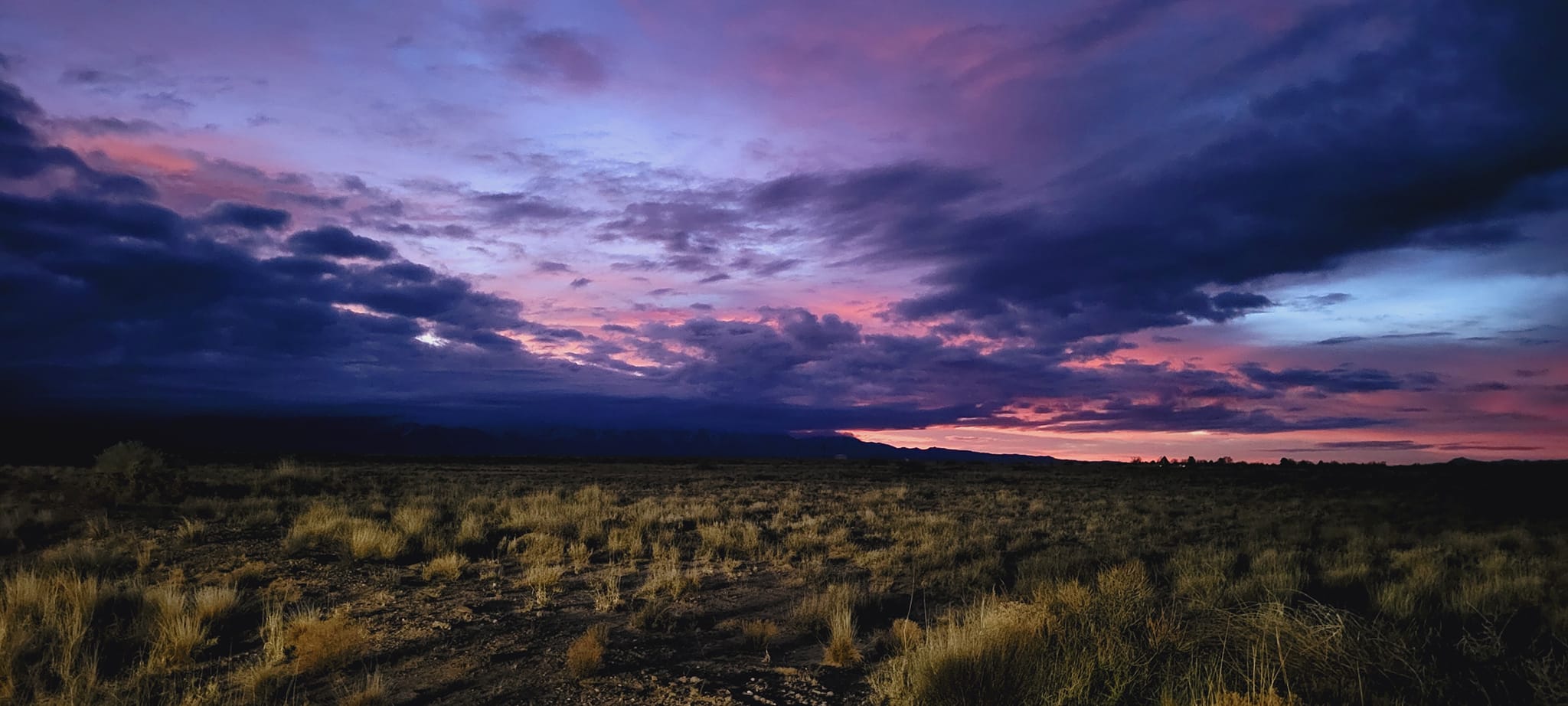 Love of God Poured Out by the Holy Spirit
Romans 5:5
1st John 2:5
“Be Filled with the Spirit”
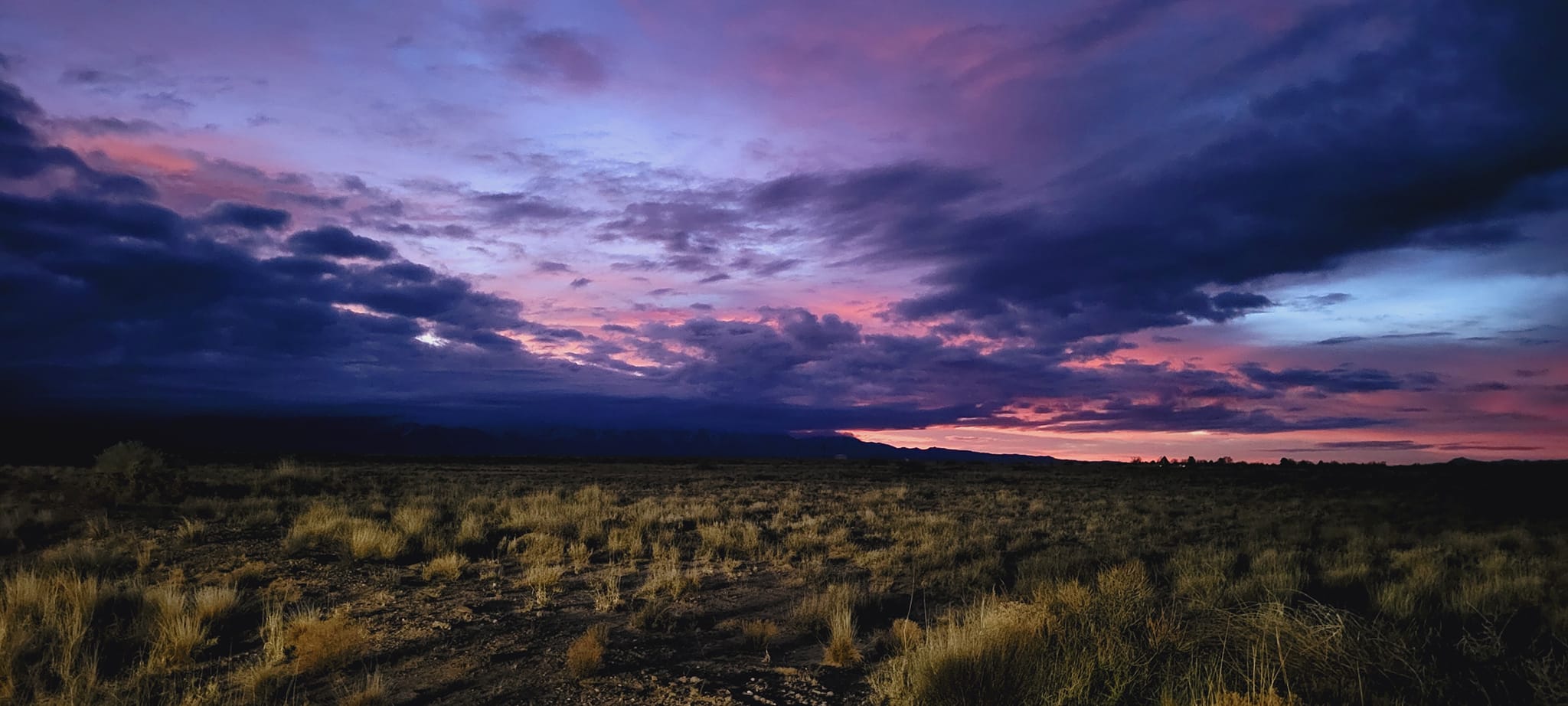 Strengthened through His Holy Spirit
Ephesians 3:16
1st John 2:14
“Be Filled with the Spirit”
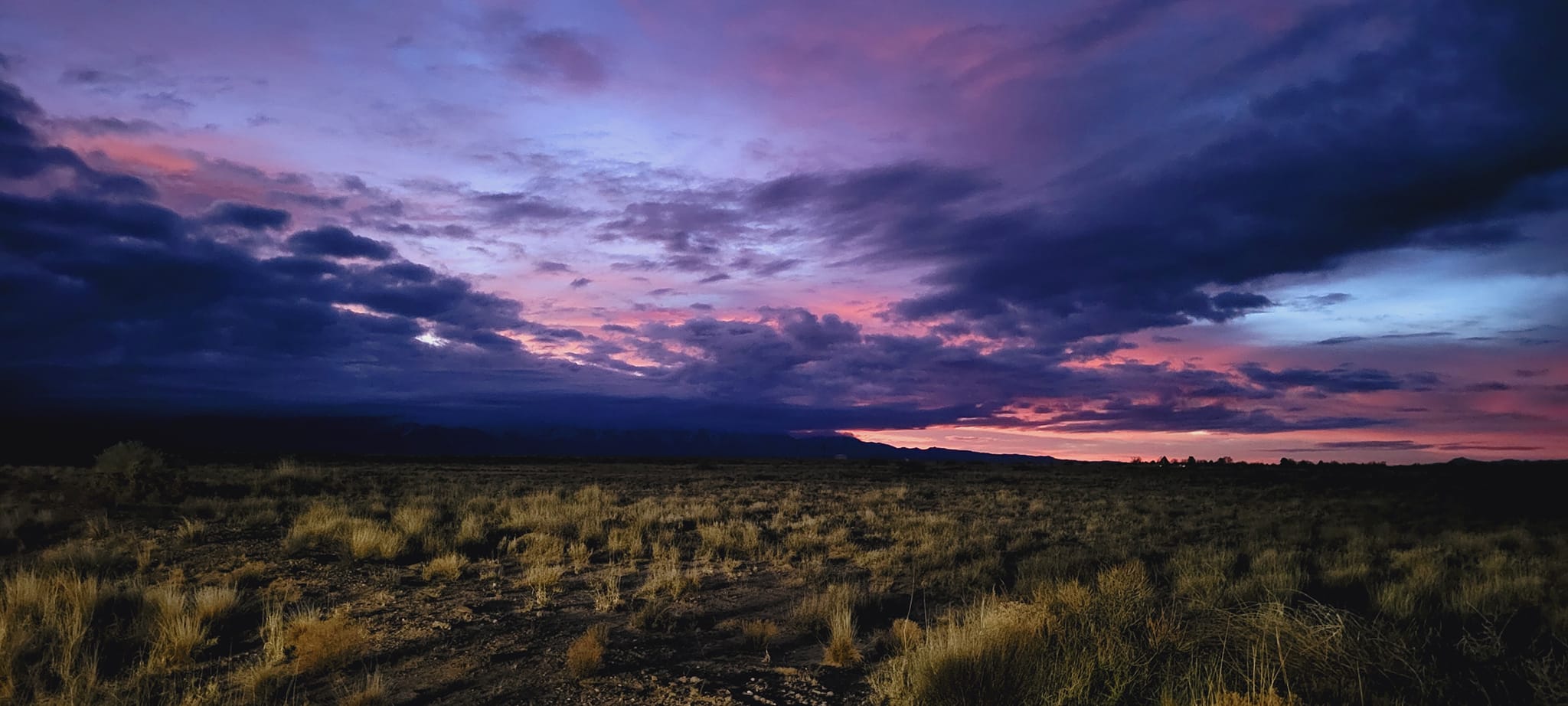 Conclusion
Revelation 22:17
2nd Thessalonians 2:13-14
Ephesians 1:13-14